Математика 2А класс
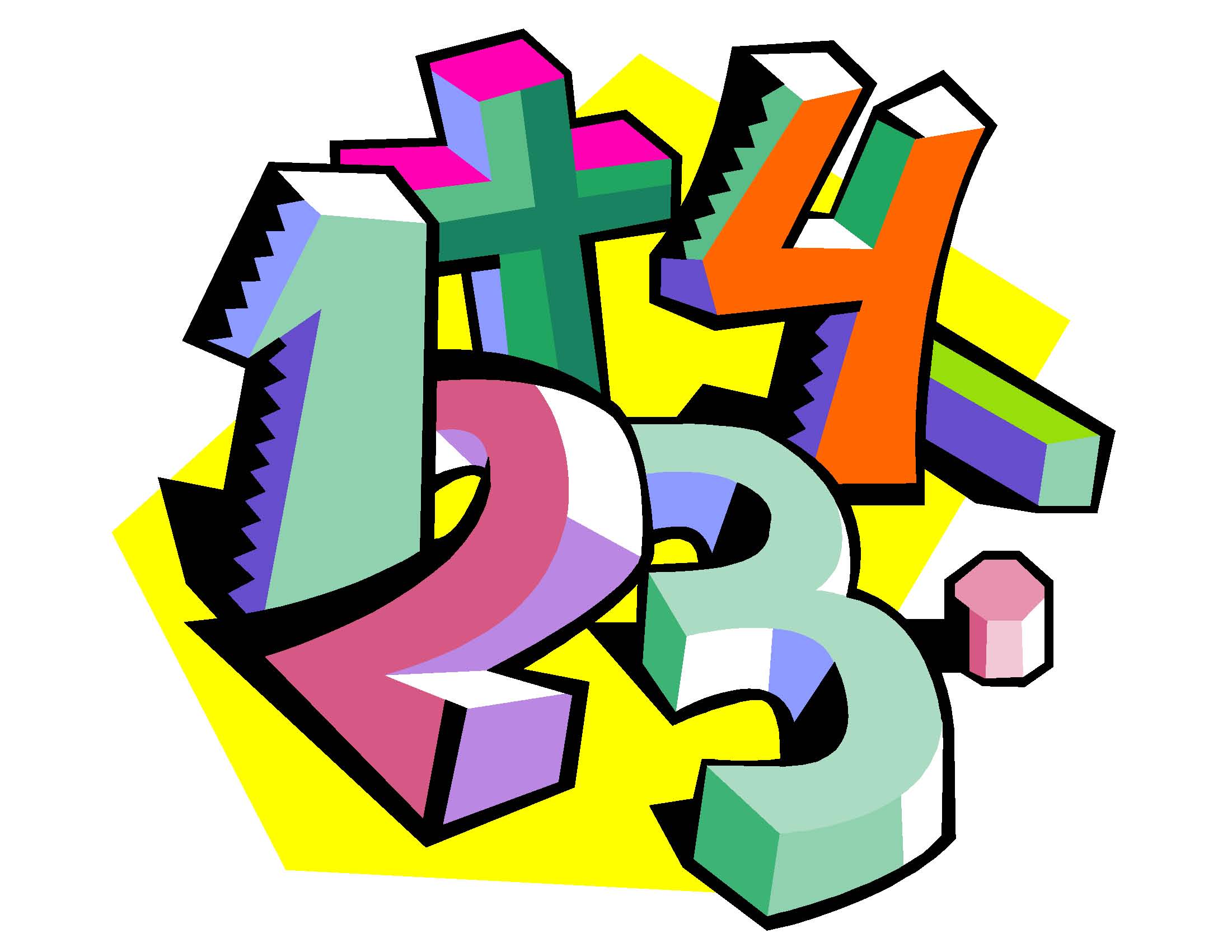 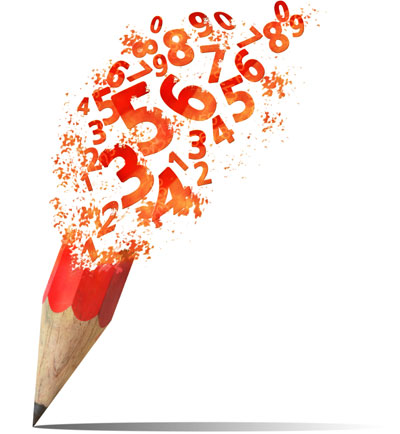 Устный счет
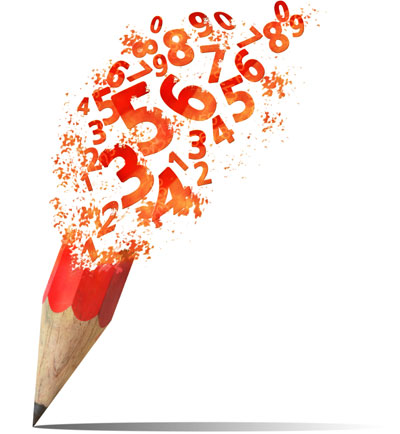 За верные ответы – 6 баллов
Задача №1
У окошка – 2 кадушки, в каждой кадушке –
по 3 лягушки. Сколько всего в кадушках лягушек?
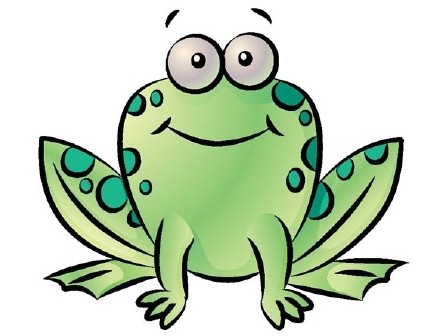 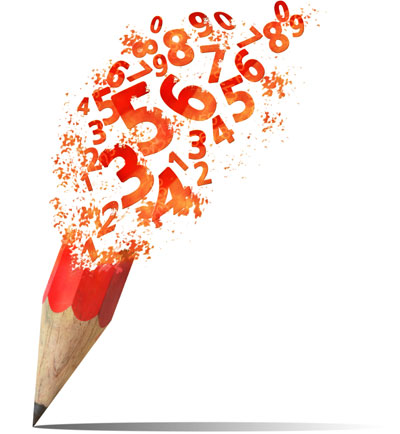 Ответ:
3+3=6 л
1 балл
Задача №2
Сколько всего ножек у трех кошек?
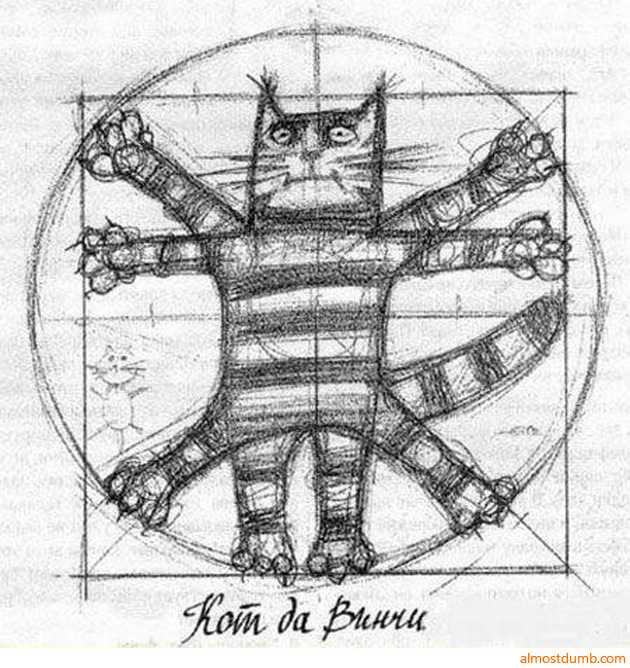 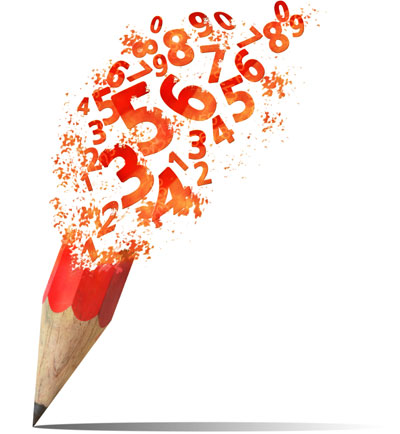 Ответ:
4+4+4=12 н
1 балл
Задача №3
8 раз по 5 конфет съела Таня на обед.
Сколько всего конфет съела Таня?
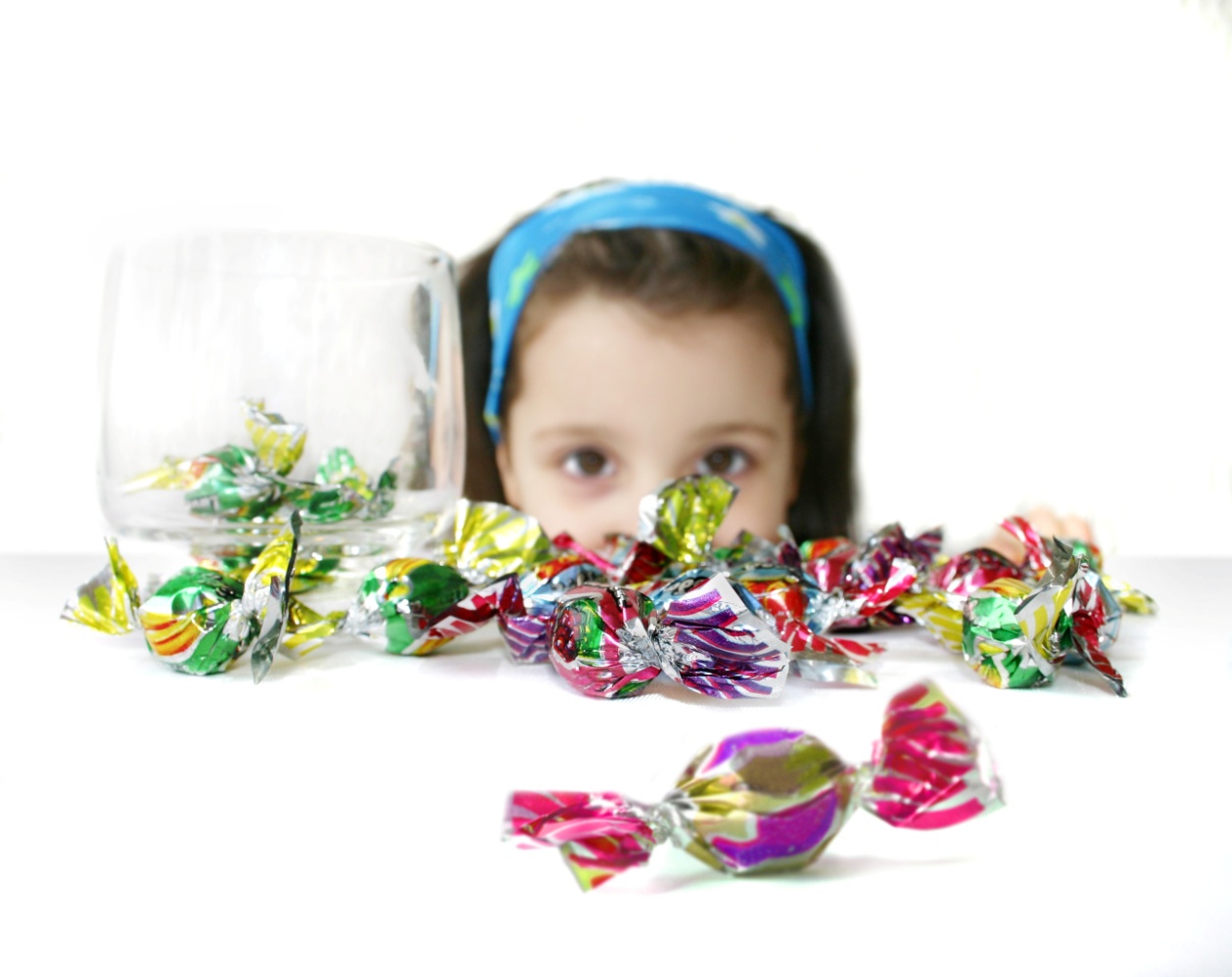 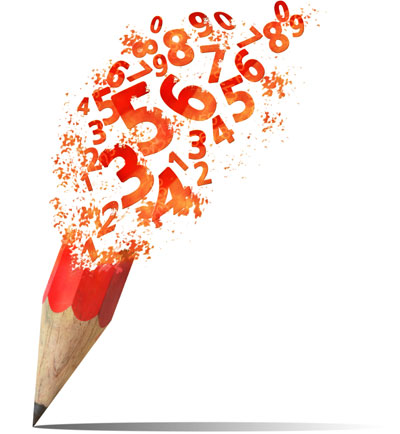 Ответ:
5+5+5+5+5+5+5+5=40 к
1 балл
Задача №4
Мышонок съел 3 кусочка сыра по 8
грамм. Сколько всего грамм сыра съел
мышонок?
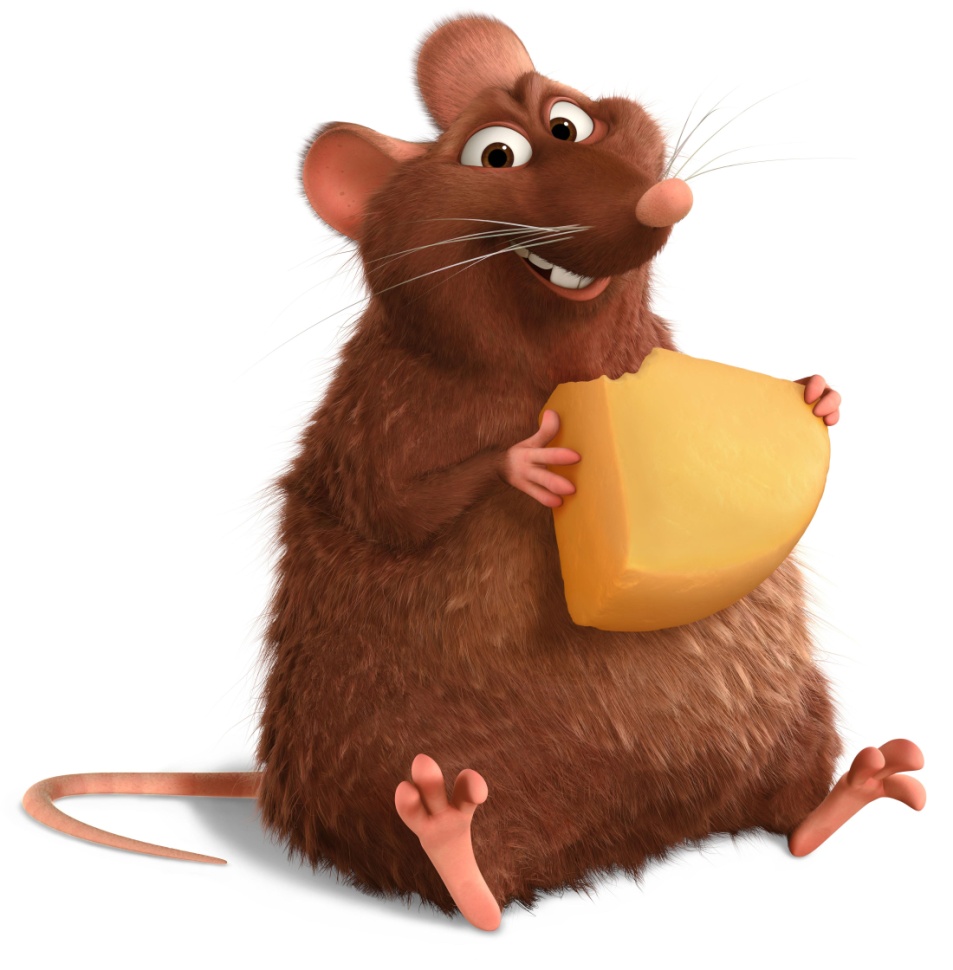 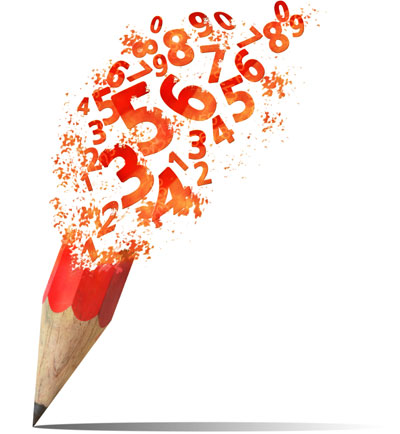 Ответ:
8+8+8=24 гр
1 балл
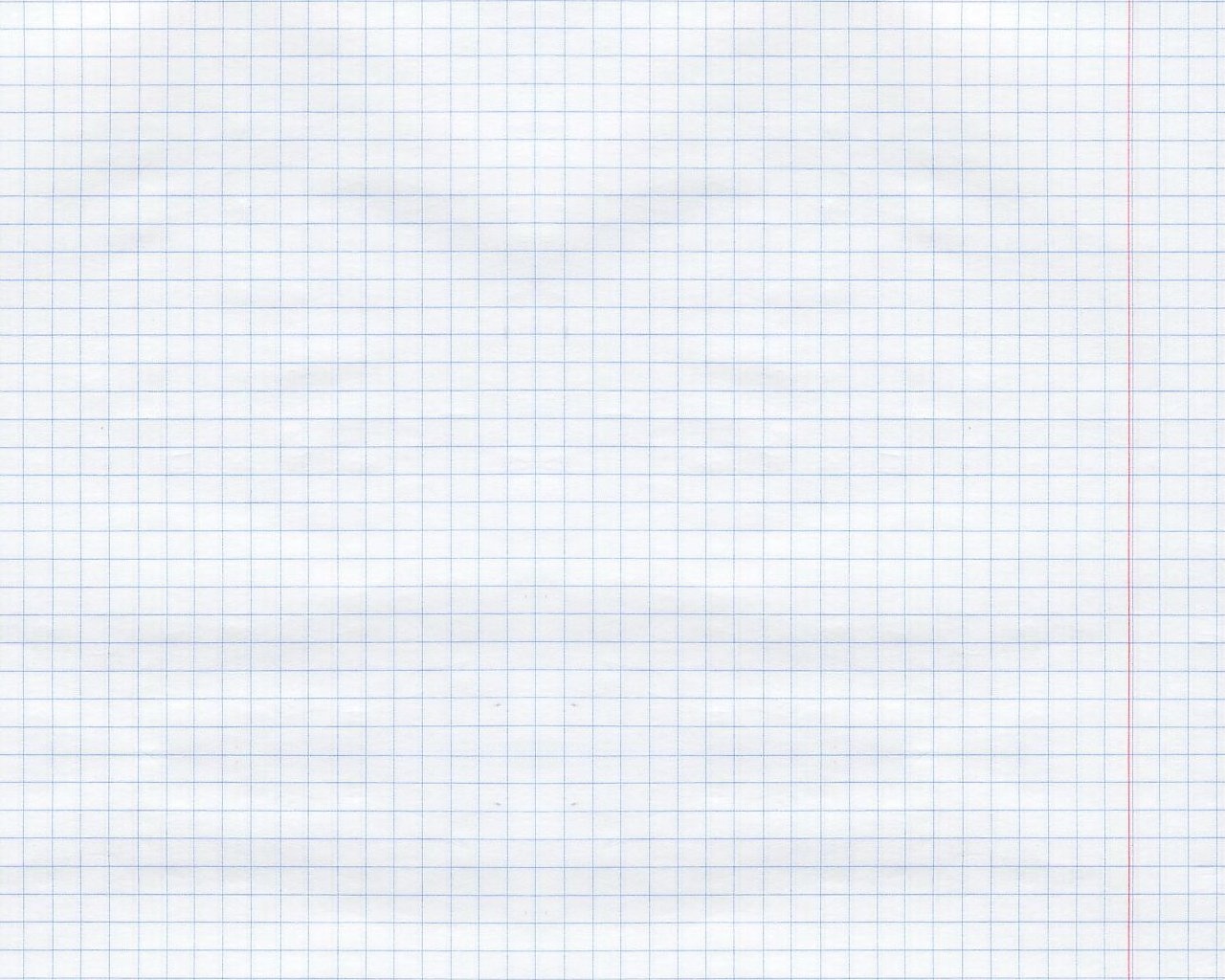 Разбей выражения на две группы
4+4+4+4+4			11+11+11+1
5+5+5+6			3+3+3+3+3+3
18+18+18+18 		25+25+25+24
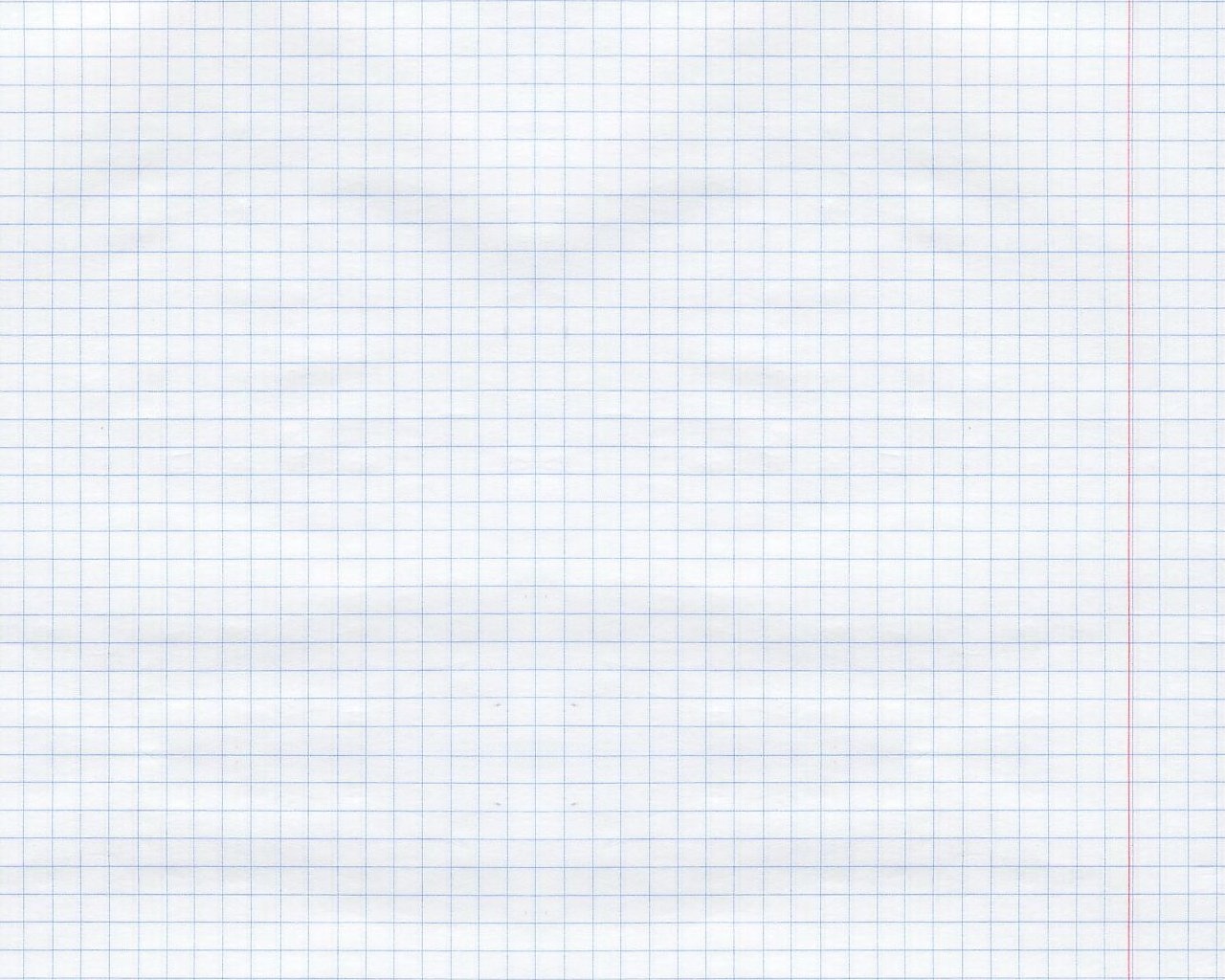 Проверь себя
4+4+4+4+4			5+5+5+6
18+18+18+18		11+11+11+1
3+3+3+3+3+3		25+25+25+24
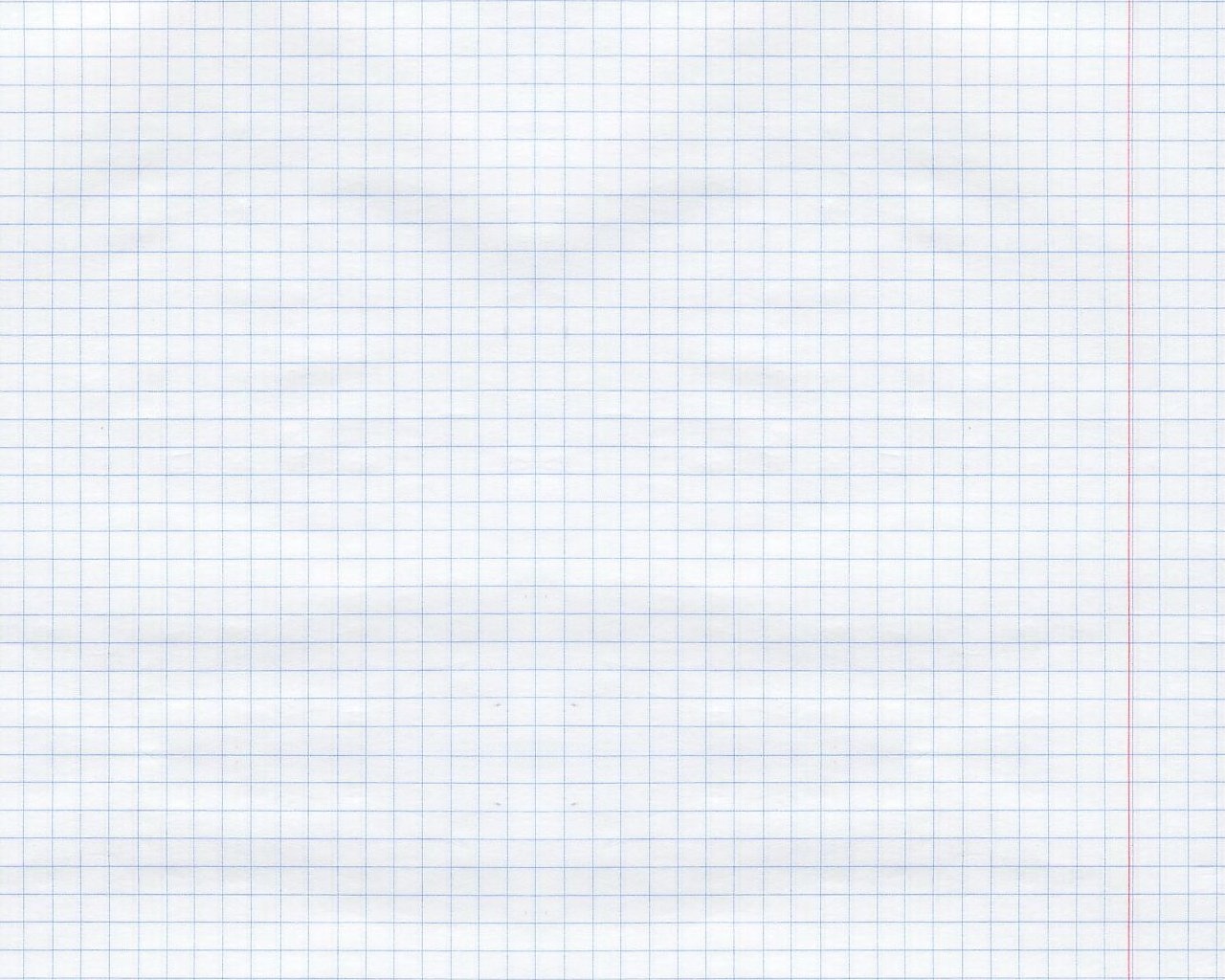 Умножение – это сложение нескольких одинаковых слагаемых
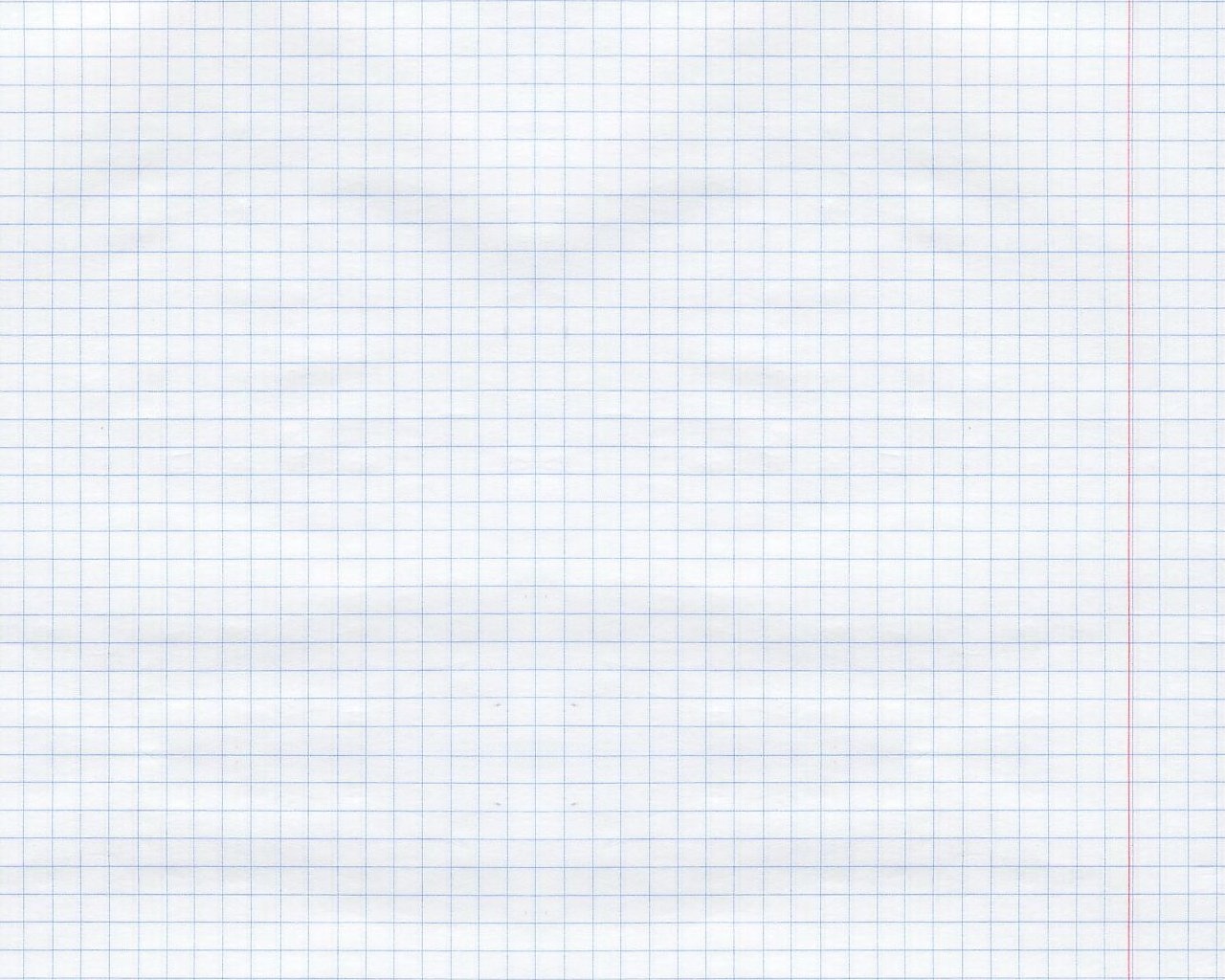 Цель урока:
Я хочу узнать…
				Я хочу научиться…
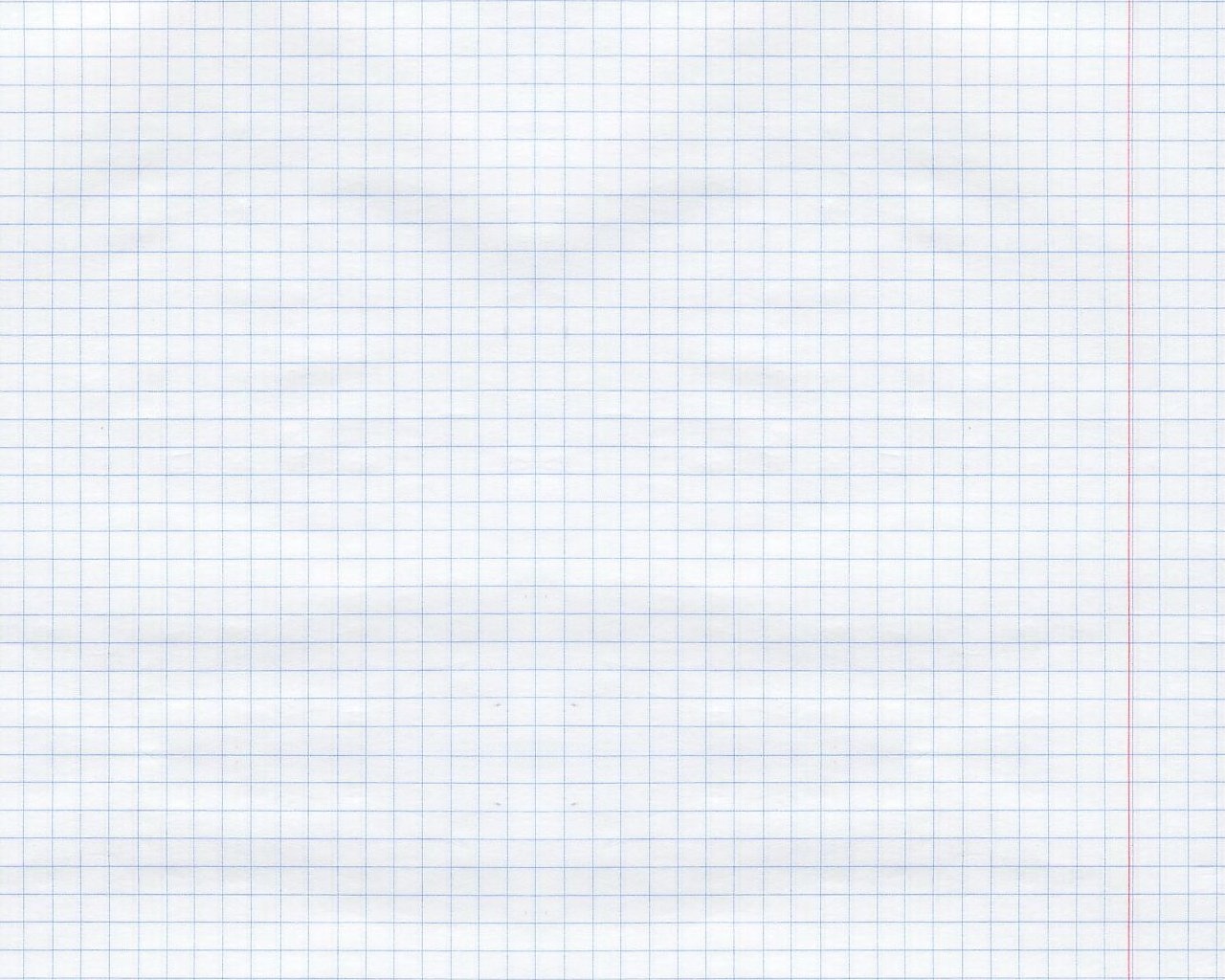 Произведение
Произведение
9 * 5 = 45
Множитель
Множитель
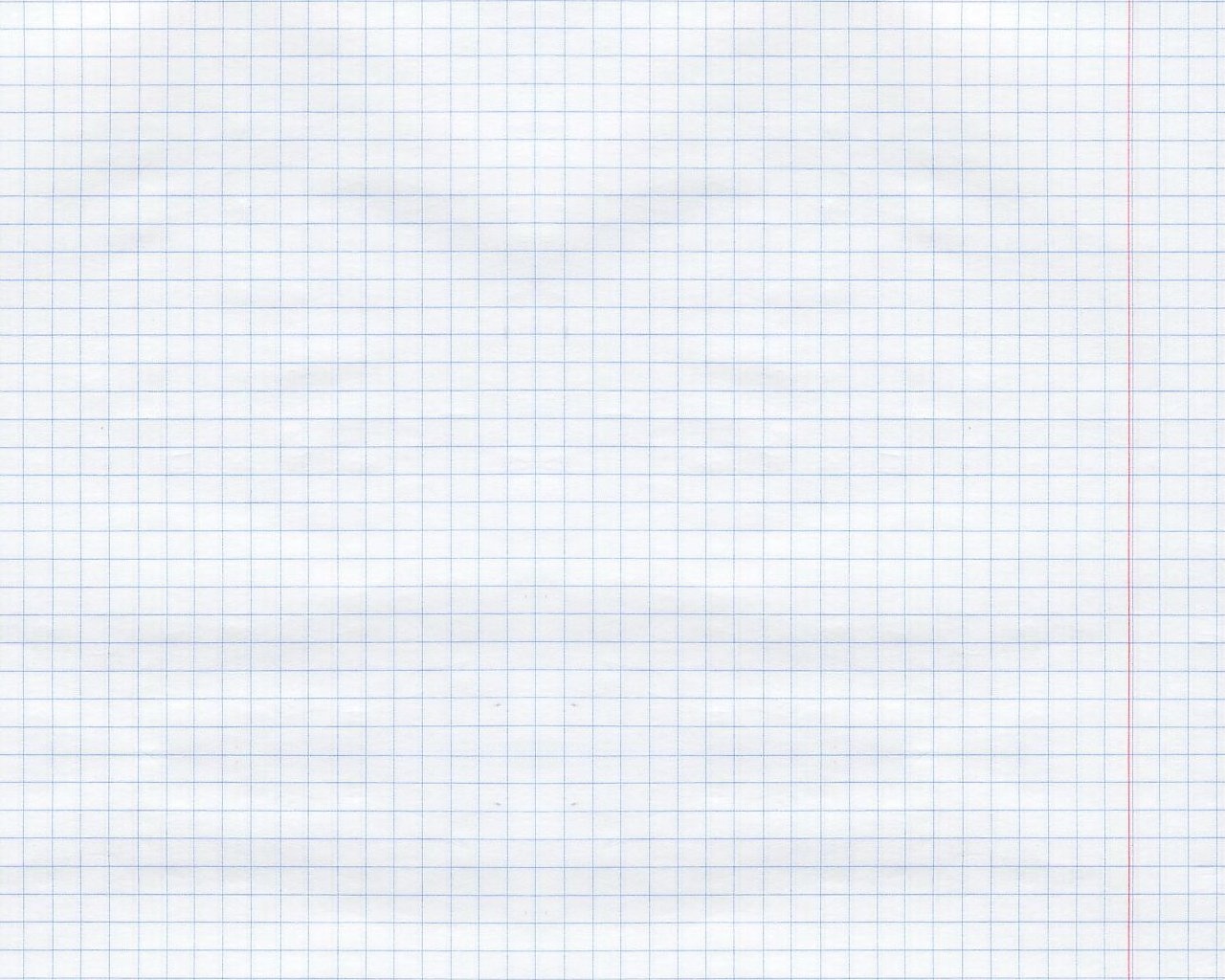 Запиши выражение с помощью нового действия
2*3
1 балл

1 балл 

1 балл

1 балл
2+2+2		=			
7+7+7+7+7		=			
9+9+9+9		=			
15+15+15		=
7*5
9*4
15*3
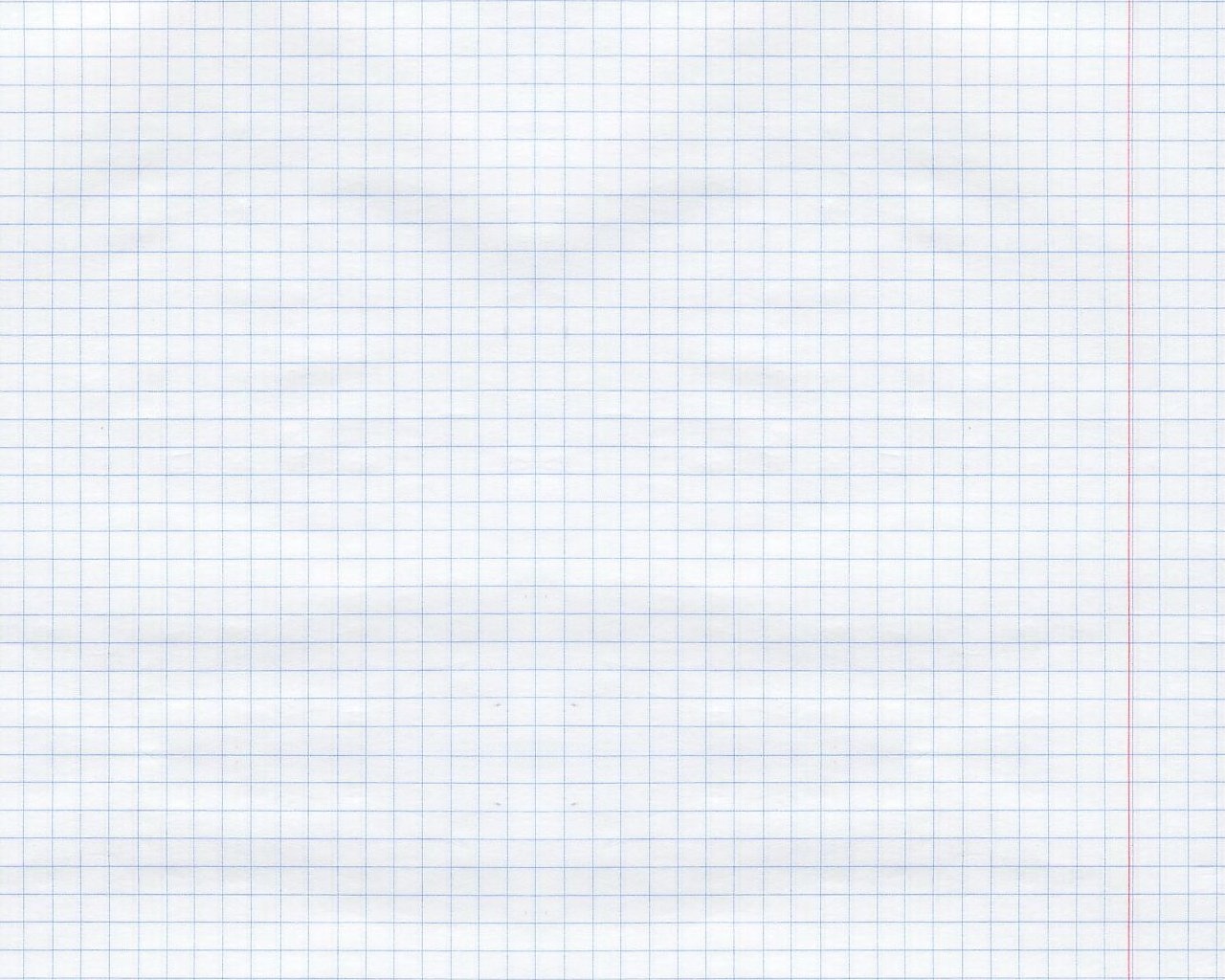 Спасибо за работу!